Quiz
1
CSE 421
Dynamic Programming 
RNA, Sequence Alignment

Yin Tat Lee
2
Announcement
HW5 will be posted tonight. Sorry for the late.

Swati OH is moved to Sunday (virtual). See website.

Midterm is graded. Check your score on Canvas.

Come to any OH for any grading mistakes.

Come to my OH to get back the midterm (for in-person midterm)

I will post the midterm solution tonight.
3
Midterm
Here is the statistics






Q4 is the hardest one.
It is modified from some problem in a programming contest.

If you get >= 50/90 in this midterm, you are on track for a 3.4 
(depending on your homework)
4
Midterm
5
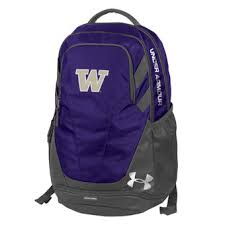 Knapsack Problem
Item
Value
Weight
1
1
1
W = 11
2
6
2
3
18
5
4
22
6
5
28
7
6
Stronger DP (Strengthening Hypothesis)
Take best of the two
7
RNA Secondary Structure
RNA Secondary Structure
RNA: A String B = b1b2bn over alphabet { A, C, G, U }.
Secondary structure.  RNA is single-stranded so it tends to loop back and form base pairs with itself. This structure is essential for understanding behavior of molecule.
C
A
Ex:  GUCGAUUGAGCGAAUGUAACAACGUGGCUACGGCGAGA
A
A
A
U
G
C
C
G
U
A
A
G
G
U
A
U
U
A
G
A
C
G
C
U
G
C
G
C
G
A
G
C
G
A
U
G
complementary base pairs:  A-U, C-G
9
RNA Secondary Structure (Formal)
approximate by number of base pairs
10
Secondary Structure (Examples)
G
G
G
G
G
G
G
C
U
C
U
G
C
G
C
U
C
A
U
A
U
A
G
U
A
U
A
U
A
base pair
U
G
U
G
G
C
C
A
U
U
G
G
G
C
A
U
G
U
U
G
G
C
C
A
U
G
A
A
A
4
ok
sharp turn
crossing
11
DP: First Attempt
match bt and bn
t
n
1
12
DP: Second Attempt
The most important part of a correct DP; It fixes IH
13
Recursive Code
Does this code terminate?
14
Formal Induction
15
4
0
0
0
3
0
0
i
0
2
1
6
7
8
9
j
Bottom-up DP
16
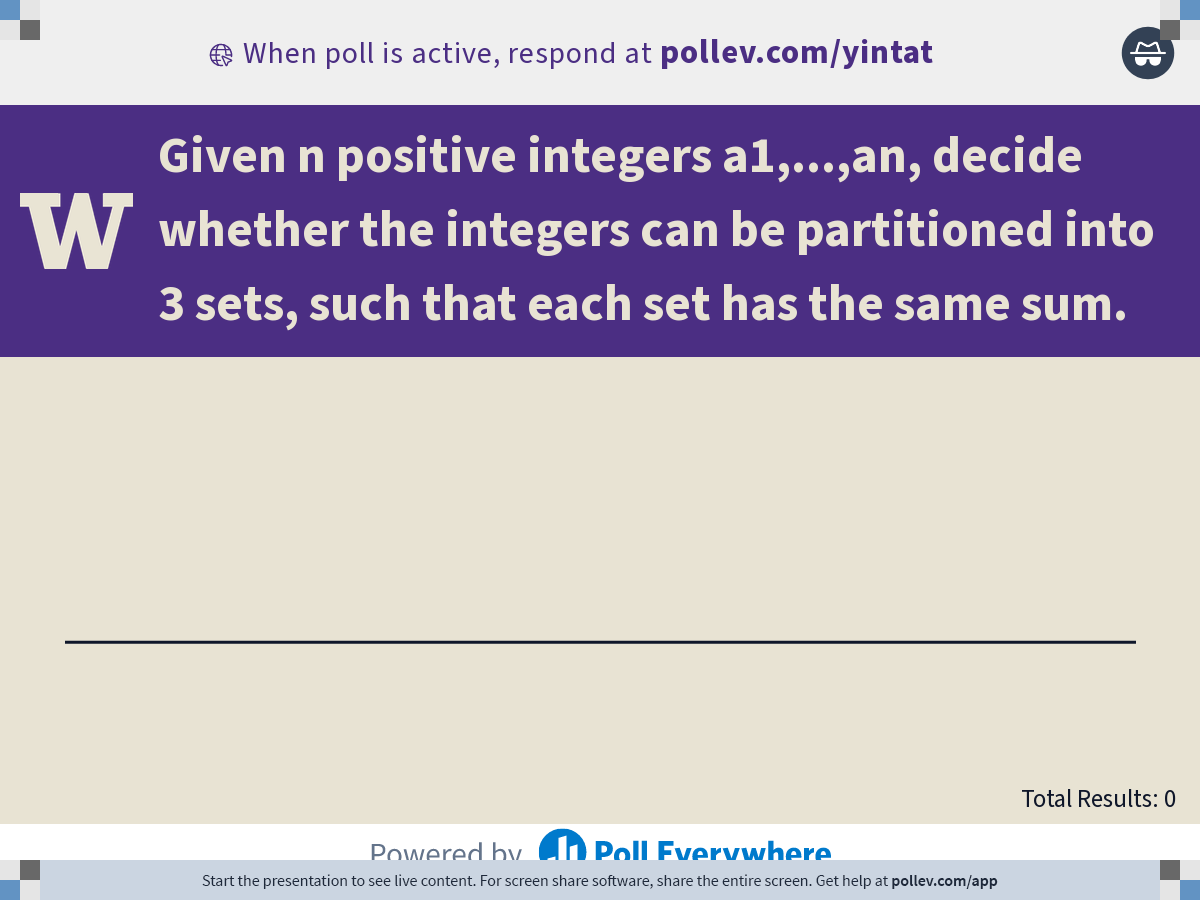 17
[Speaker Notes: Poll Title: Do not modify the notes in this section to avoid tampering with the Poll Everywhere activity.
More info at polleverywhere.com/support

Given n positive integers a1,...,an, decide whether the integers can be partitioned into 3 sets, such that each set has the same sum.
https://www.polleverywhere.com/multiple_choice_polls/6OtWkUb9w2nxSBbj1YF3T?display_state=chart&activity_state=opened&state=opened&flow=Default&onscreen=persist]
Quiz Solution
18
Sequence Alignment(Edit distance)
Word Alignment
How similar are two strings?
ocurrance
occurrence
o
c
u
r
r
a
n
c
e
-
o
c
c
u
r
r
e
n
c
e
5 mismatches, 1 gap
o
c
-
u
r
r
a
n
c
e
o
c
c
u
r
r
e
n
c
e
1 mismatch, 1 gap
o
c
-
u
r
r
-
a
n
c
e
o
c
c
u
r
r
e
-
n
c
e
0 mismatches, 3 gaps
20
Edit Distance
Edit distance.  [Levenshtein 1966, Needleman-Wunsch 1970]
   Cost = # of gaps + #mismatches.

Applications.
Basis for Unix diff and Word correct in editors.
Speech recognition.
Computational biology.
How to formalize the question.
C
T
G
A
C
C
T
A
C
C
T
-
C
T
G
A
C
C
T
A
C
C
T
C
C
T
G
A
C
T
A
C
A
T
C
C
T
G
A
C
-
T
A
C
A
T
Cost: 5
Cost: 3
21
Sequence Alignment
x1
x2
x3
x4
x5
x6
C
T
A
C
C
-
G
-
T
A
C
A
T
G
y1
y2
y3
y4
y5
y6
22
DP for Sequence Alignment
23
Bottom-up DP
Sequence-Alignment(m, n, x1x2...xm, y1y2...yn) {
   for i = 0 to m
      M[0, i] = i
   for j = 0 to n
      M[j, 0] = j

   for i = 1 to m
      for j = 1 to n
         M[i, j] = min( (xi=yj ? 0:1) + M[i-1, j-1],
                       1 + M[i-1, j],
                       1 + M[i, j-1])
   return M[m, n]
}
24
M[i, j] = min( (xi=yj ? 0:1) + M[i-1, j-1],
                       1 + M[i-1, j],
                       1 + M[i, j-1])
Induction
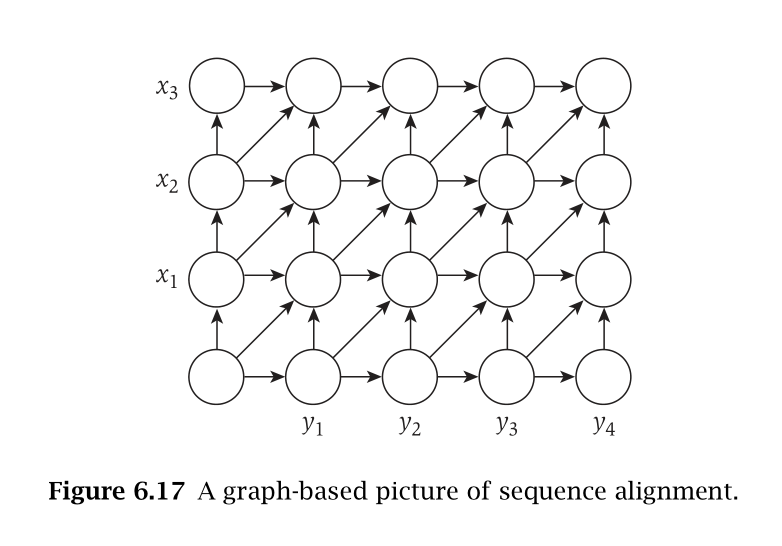 25
Optimizing Memory
We just need to use the last (row) of computed values.
Sequence-Alignment(m, n, x1x2...xm, y1y2...yn) {
   for i = 0 to m
      M[0, i] = i
   for j = 0 to n
      M[j, 0] = j

   for i = 1 to m
      for j = 1 to n
         M[i, j] = min( (xi=yj ? 0:1) + M[i-1, j-1],
                       1 + M[i-1, j],
                       1 + M[i, j-1])
   return M[m, n]
}
26
Keep an Old array containing values of the last row
Fill out the new values in a New array
Copy new to old at the end of the loop
Sequence-Alignment(m, n, x1x2...xm, y1y2...yn) {
   for i = 0 to m
      O[i] = i
   for i = 1 to m
      N[0]=i
      for j = 1 to n
         N[j] = min( (xi=yj ? 0:1) + O[j-1],
                       1 + O[j],
                       1 + N[j-1])
      for j = 1 to n
         O[j]=N[j]
   return N[n]
}
M[i-1, j-1]
M[i-1, j]
M[i, j-1]
27
M[i, j] = min( (xi=yj ? 0:1) + M[i-1, j-1],
                       1 + M[i-1, j],
                       1 + M[i, j-1])
Shortest Path
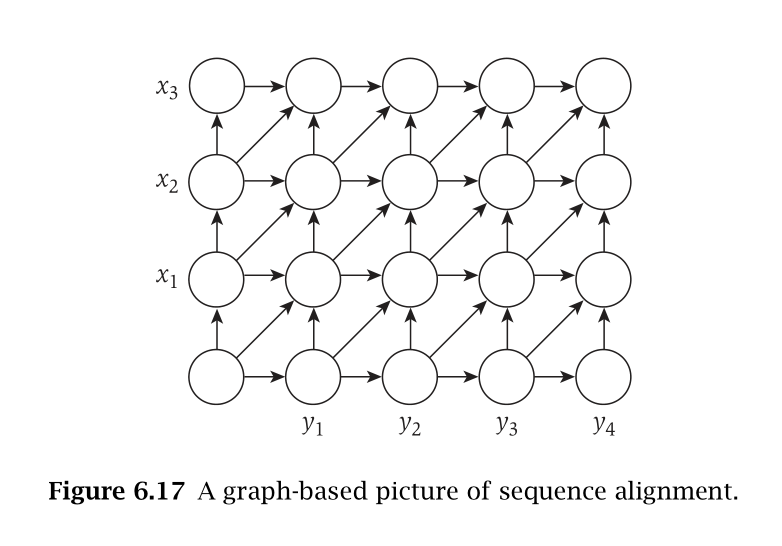 28
How to recover the alignment?
(m,n)
(m/2,j)
m/2
(0,0)
29
Lesson
30
Longest Path in a DAG
Longest Path in a DAG
Goal: Given a DAG G, find the longest path.

Recall: A directed graph G is a DAG if it has no cycle.


This problem is NP-hard for general
directed graphs:
It has the Hamiltonian Path as a 
     special case
2
3
6
5
4
7
1
32
DP for Longest Path in a DAG
Q: What is the right ordering?
Remember, we have to use that G is a DAG, ideally in defining the ordering

We saw that every DAG has a topological sorting
So, let’s use that as an ordering.
2
3
1
2
3
4
5
6
7
6
5
4
7
1
33
DP for Longest Path in a DAG
1
2
3
4
5
6
7
34
DP for Longest Path in a DAG
35
Outputting the Longest Path
Record the entry that 
we used to compute OPT(j)
36